10 фактів 
про 
українську мову
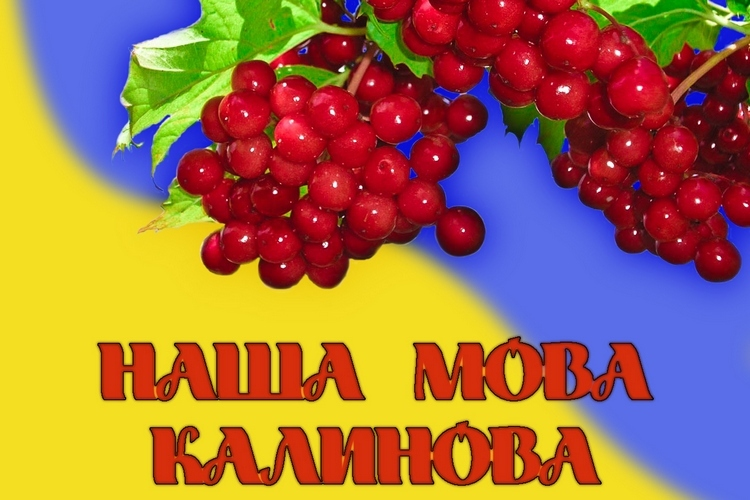 Підготував: Богдан РАЧУК
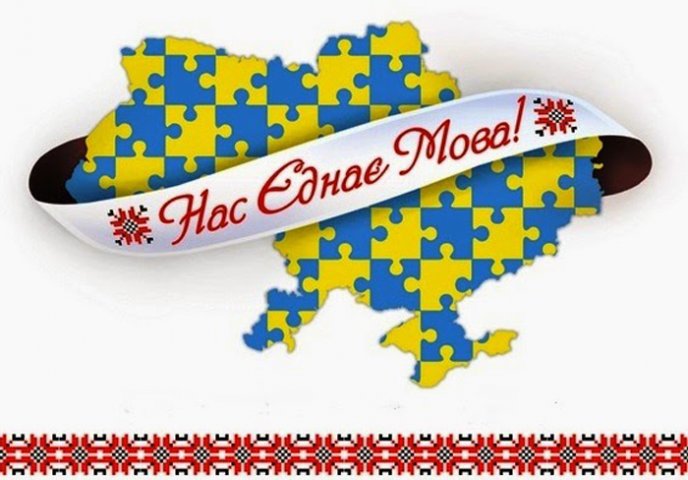 Яка наша мова?
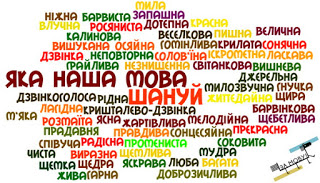 Факт № 1
Перша згадка українських слів

   448 р. візантійський історик Пріск Панійський у таборі гунського володаря Аттіли на території сучасної України записав слава «мед» і «страва».
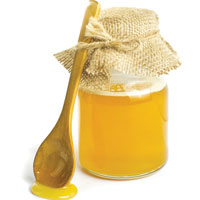 Факт № 2
Кількість слів

     Близько 256 тисяч слів має сучасна українська мова.
Факт № 3
Найрідше вживана літера

    Найрідше ми вживаємо слова із літерою «Ф». Адже слова на літеру «Ф" здебільшого запозичені.
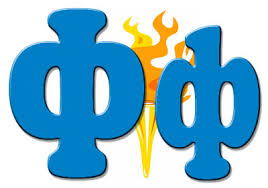 Факт № 4
Літера-рекордсмен

   Найбільша кількість слів починається на літеру «П».
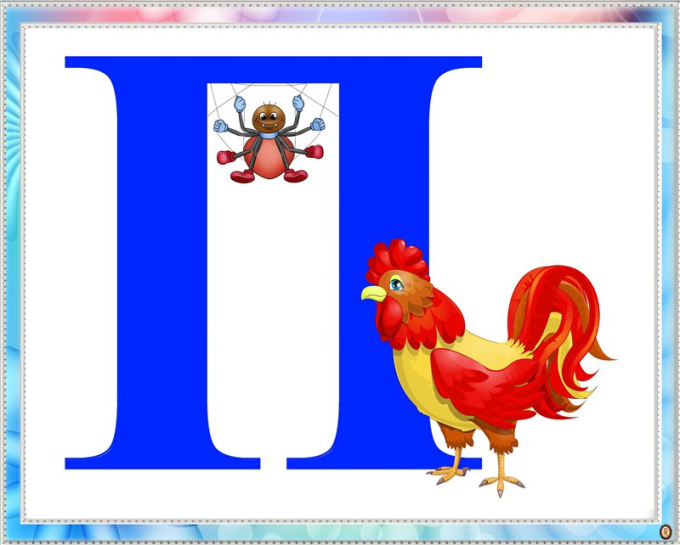 Факт № 5
Українська мова надзвичайно багата на синоніми
Найбільшу кількість синонімів має слово "бити". Згідно із словником, їх понад 40.
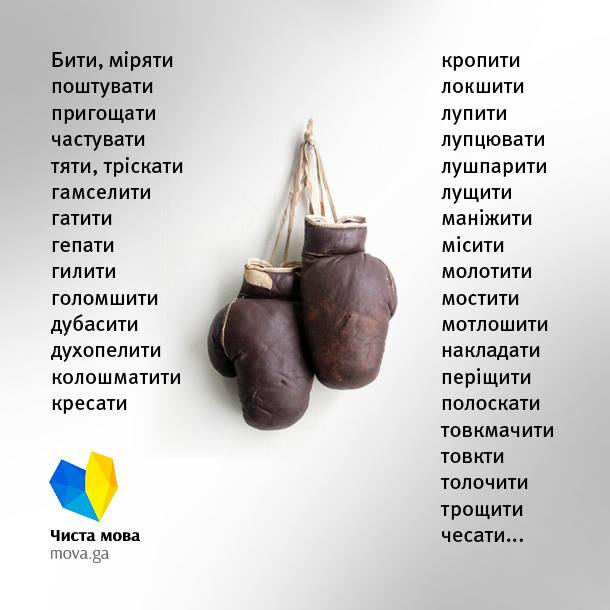 Факт № 6
Зменшувальна форма

    Зменшувальну форму в українській мові має навіть слово «вороги» - ВОРОЖЕНЬКИ.
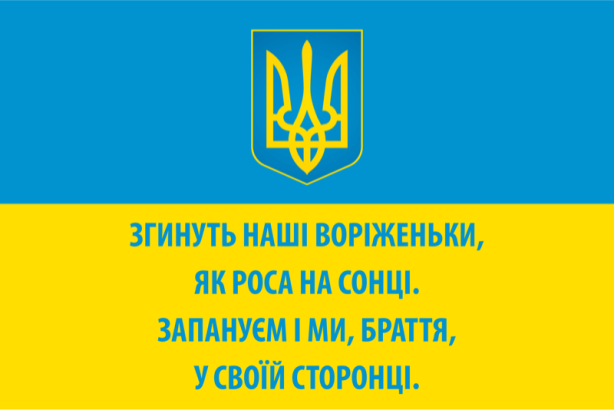 Факт № 7
Схожість з іншими мовами

    За лексичним наповненням найближча до нашої мови є білоруська (84%), слідом іде польська (70%) та сербська (68%) мови. Російська не в трійці – лише четверте місце (62%).
Факт № 8
Кличний відмінок

    Іменник в українській мові має 7 відмінків і один з них – кличний. Саме він і відрізняє нашу мову від інших східнослов’янських мов.
Факт № 9
Найдовше слово 

Найдовшим словом в українській мові є слово "дихлордифенілтрихлорметилметан". Так називається хімікат, з допомогою якого борються із шкідниками.
  Таке слово на 30 літер на одному подиху і не вимовиш.
Факт № 10
Скільки нас?

Загалом у світі до 45 мільйонів людей володіють українською. 
Вражаюча цифра, правда ж? Ми здатні помножити це число. І почати це може кожен, варто лише більше розмовляти українською на роботі та вдома, читати українською книжки і дивитися фільми.
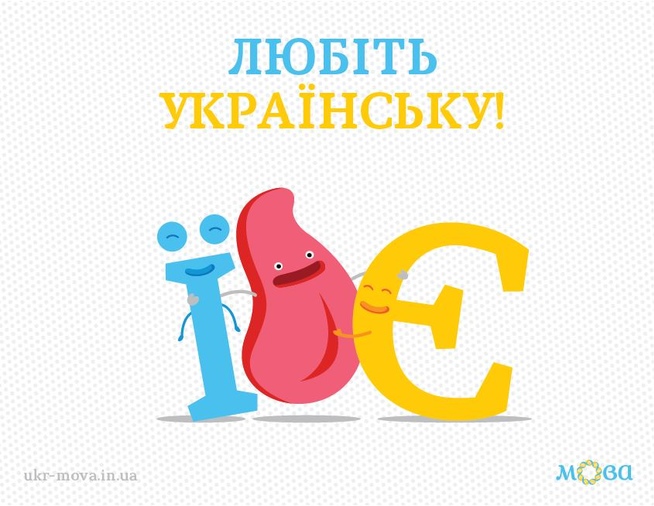